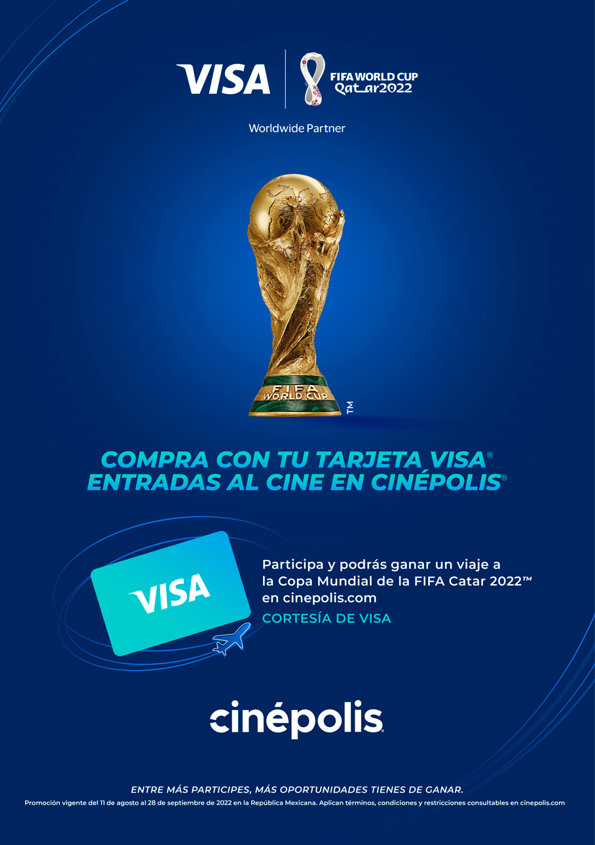 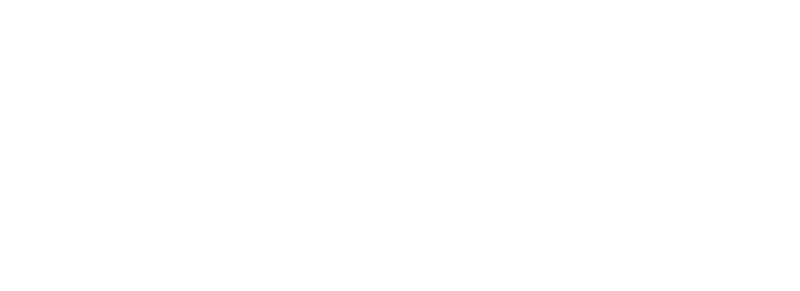 Guía de Comunicación de materiales POP

PROMOCIÓN NACIONAL VISA
PROMOCIÓN NACIONAL VISA
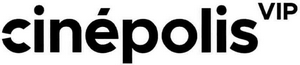 Contenido
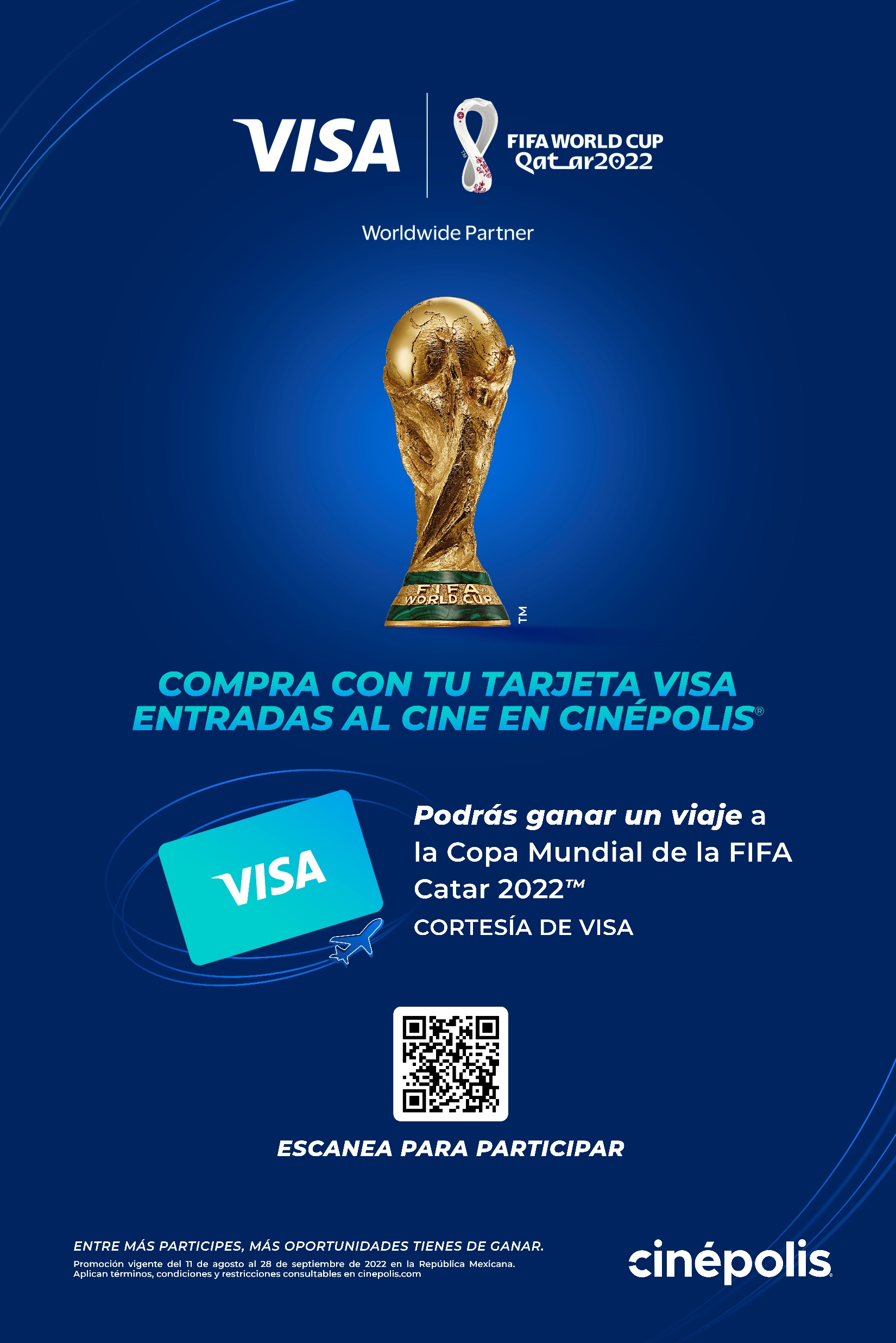 Objetivo
Vigencia
Mecánica
Conjuntos Participantes
Colocación Material POP
Guía de rastreo de materiales POP
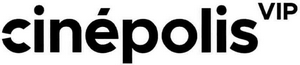 Especificaciones
Objetivo
Generar valor sumando a VISA como socio comercial, colaborando con una dinámica aspiracional para ganar dos viajes dobles al mundial para incentivar la asistencia en el post verano.

Mecánica:
Compra con tu tarjeta VISA entradas al cine en Cinépolis o Cinépolis VIP,  y participa en cinepolis.com/promocionvisa, responde la trivia de futbol o películas en general y acumula la mayor cantidad de puntos, entre más participes, más oportunidades tienes de ganar.

Vigencia
El Material POP deberá colocarse el jueves 11 de agosto de 2022 por la mañana y retirarse miércoles  28 de septiembre de 2022 por la noche.  

Conjuntos participantes
-Cinépolis Tradicional, Mi Cine y Vip

Material POP
Póster Cartelera
Tent Card
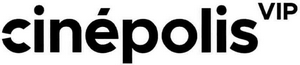 Colocación de material POP
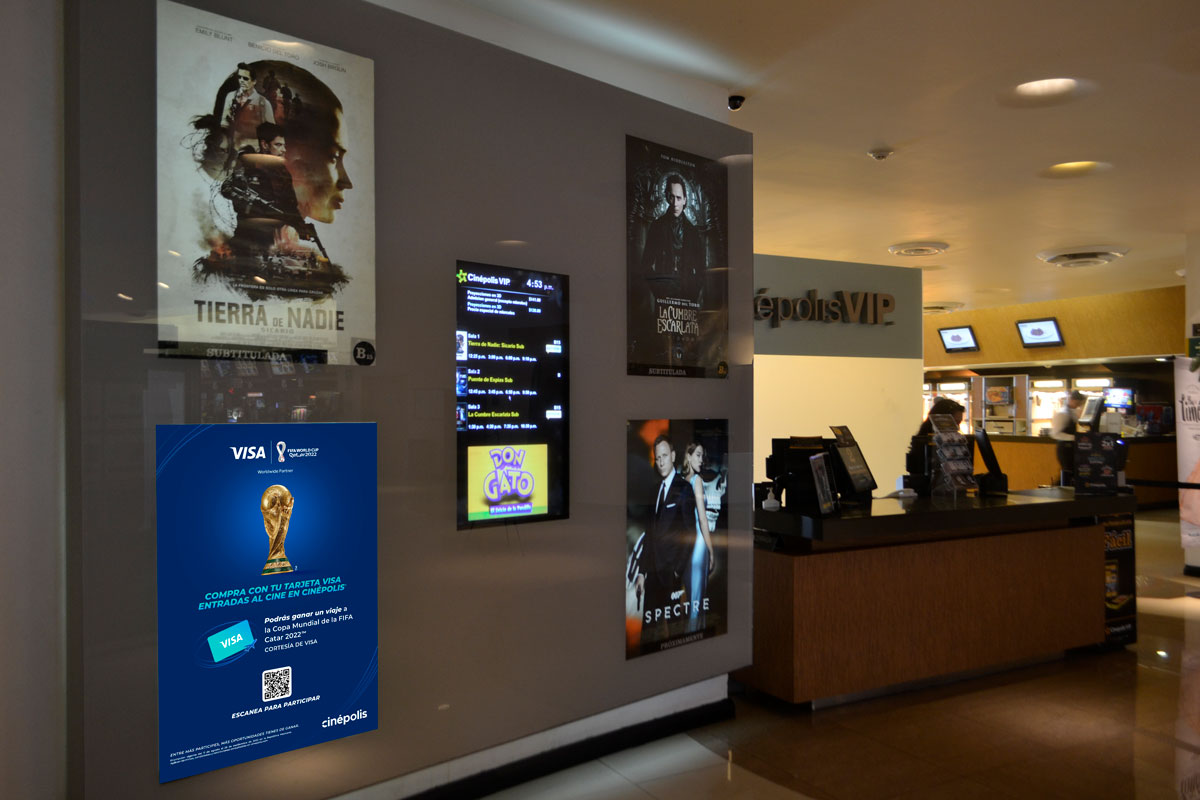 Póster Cartelera
Deberá ir colocado en  el muro de cartelera, tal y como se muestra en la imagen, en caso de no tener espacio, buscar un espacio visible y disponible (tríptico o pasillo), en tal caso se debe pedir autorización para realizar esta colocación en alguno de los puntos señalados. Se envió 1 por conjunto y viajan los materiales de la marca Tradicional.
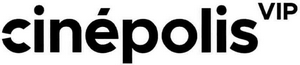 Colocación de material POP
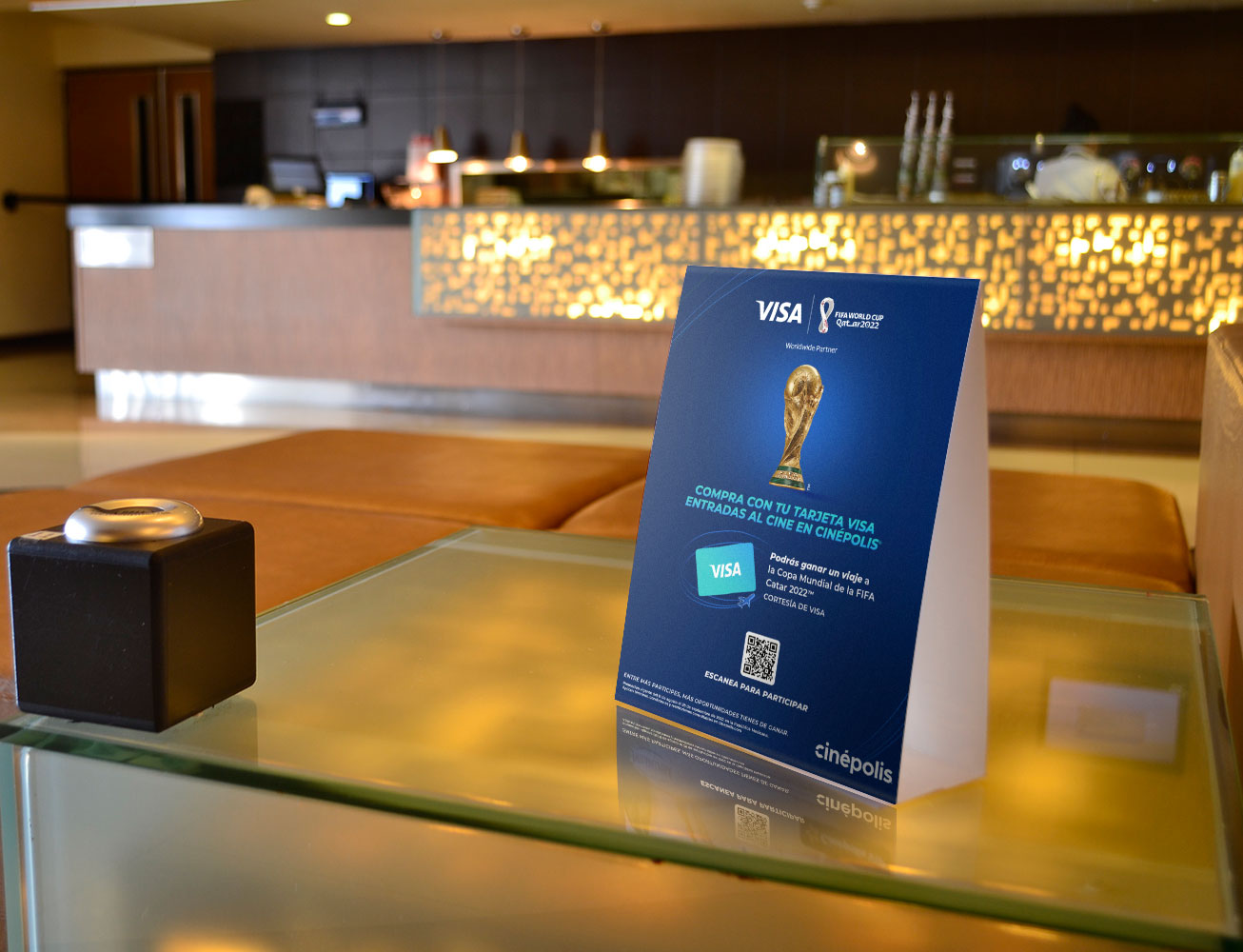 Tent Card
Este material deberá ir colocado en las mesas del lobby, tal y como se muestra en la imagen, únicamente uno por mesa. Se enviaron 5 por conjunto y viajan los materiales de la marca Tradicional.
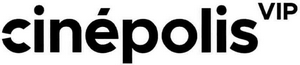 Módulo POP Center
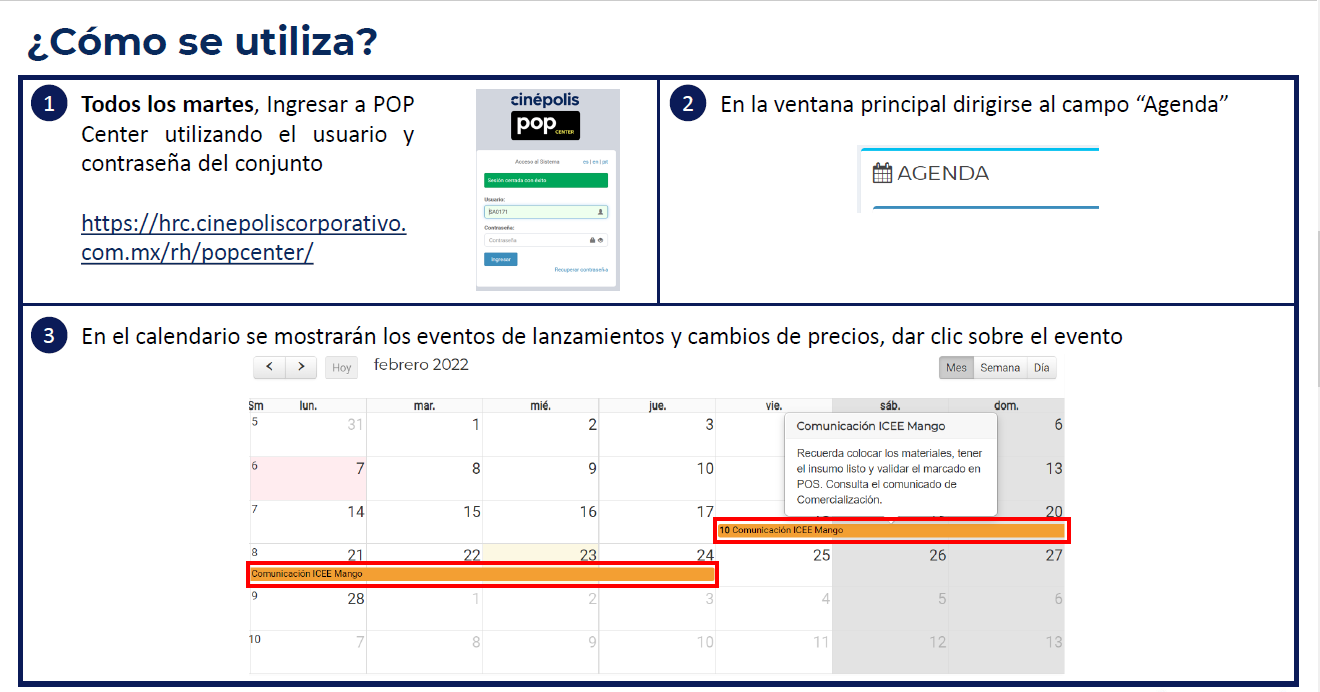 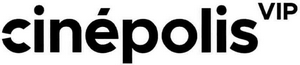 Módulo POP Center
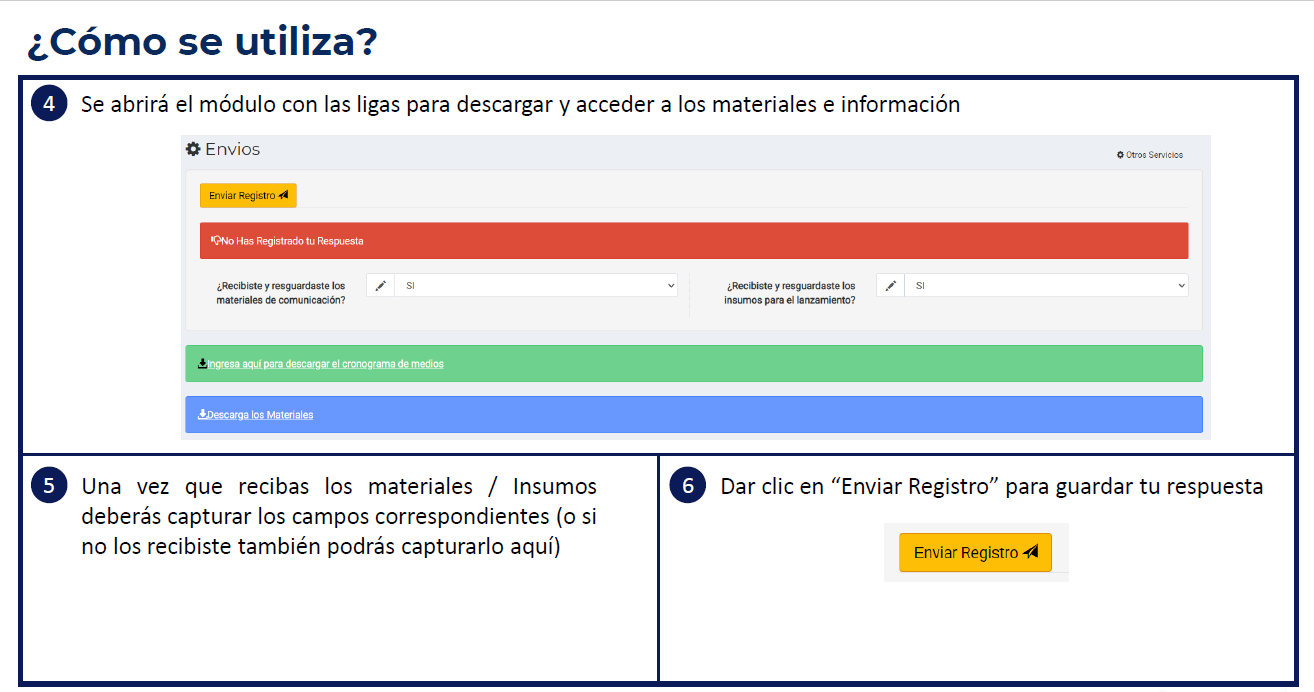 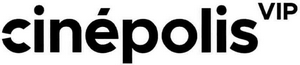 Guía de rastreo del materiales POP
2. Una vez que el archivo de Excel este abierto, ubica el nombre de tu conjunto el cual vendrá acompañado de un número de 10 dígitos; este corresponde al número de guía.
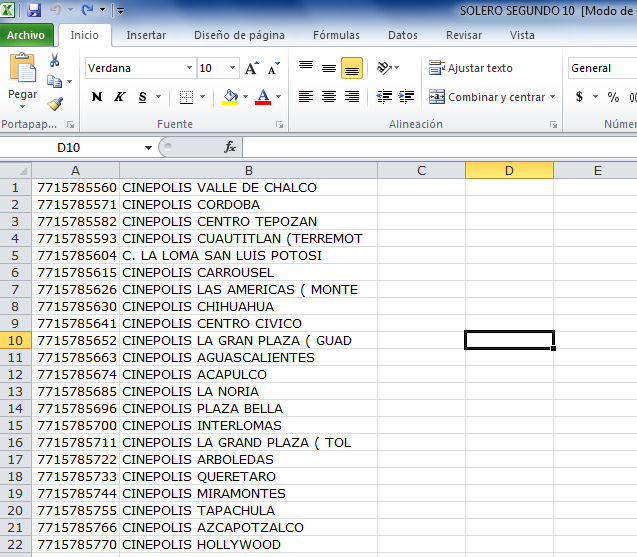 Número de guía
Nombre del conjunto
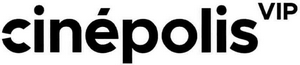 Guía de rastreo del materiales POP
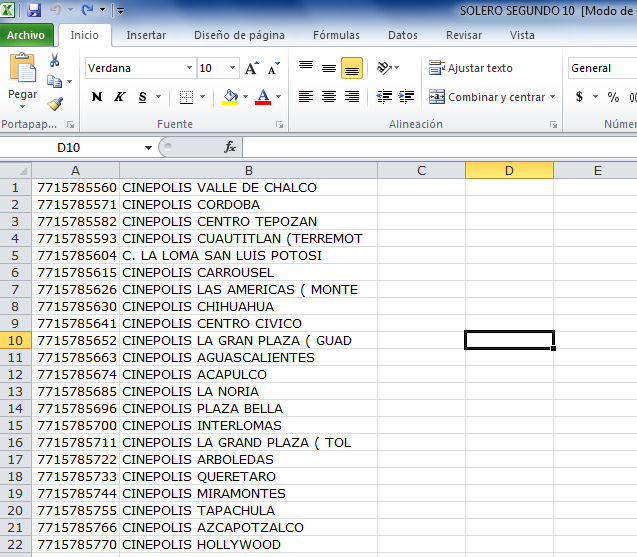 Número de guía
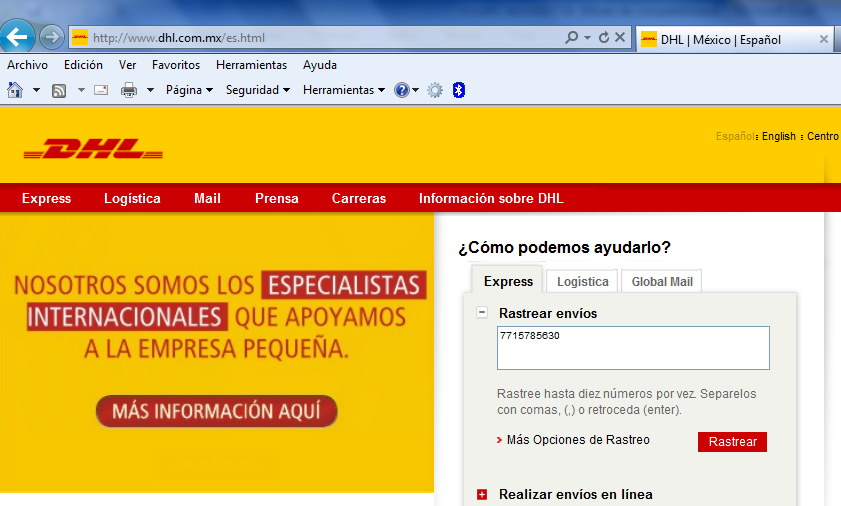 Dale click en rastrear ó Enter
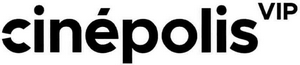 Guía de rastreo del materiales POP
4. Una vez que hayas dado click, esta pantalla aparecerá mostrándote los detalles de la trayectoria y destino del paquete.
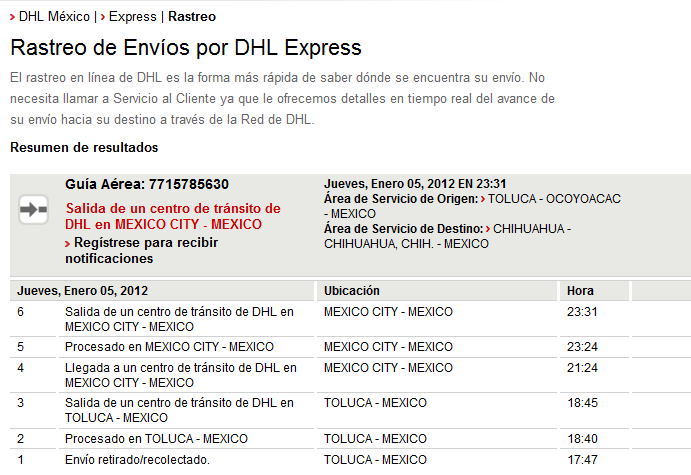 Número de guía
Destino
Área de destino
Estatus del envió 
(donde se encuentra, por quien fue recibido, etc.)
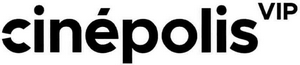